um – zu und damit
Finalsätze
zu-부정법 (부사적인 용법 : 목적)
Rotkäppchen
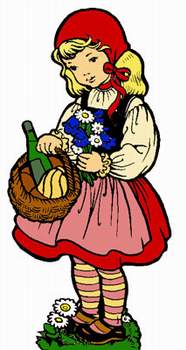 Es war einmal ein kleines süßes Mädchen .....
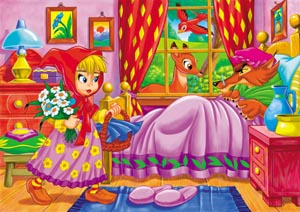 Warum hast du so große Ohren?
Warum hast du so große Augen?
Warum hast du so große Hände?
Warum hast du ein so großes Maul?
Warum hast du so große Ohren?
	 Damit ich dich besser hören kann.

Warum hast du so große Augen?
	Damit ich dich besser sehen kann.

Warum hast du so große Hände?
	Damit ich dich besser packen kann.

Warum hast du ein so großes Maul? 
	Damit ich dich besser fressen kann.
Ich habe so große Ohren, damit ich dich besser hören kann.
Ich habe so große Ohren, um dich besser hören zu können.
							

Ich habe so große Augen, damit ich dich besser sehen kann.
Ich habe so große Augen, um dich besser sehen zu können.
							
Ich habe so große Hände, damit ich dich besser packen kann.
Ich habe so große Hände, um dich besser packen zu können.
						 	
Ich habe ein so großes Maul, damit ich dich besser fressen kann.
Ich habe ein so großes Maul, um dich besser fressen zu können.
einen Schulabschluss 
→ einen Ausbildungsplatz bekommen

Man braucht einen Schulabschluss, 
damit man einen Ausbildungsplatz bekommt.

Man braucht einen Schulabschluss, 
um einen Ausbildungsplatz zu bekommen.
eine Ausbildung → einen Job finden

Man braucht eine Ausbildung, 
damit man einen Job findet.

Man braucht eine Ausbildung, 
um einen Job zu finden.
einen Reisepass → ins Ausland reisen können

Man braucht einen Reisepass, 
damit man ins Ausland reisen kann.

Man braucht einen Reisepass, 
um ins Ausland reisen zu können.
ohne Fett kochen → abnehmen

Ich koche ohne Fett, damit ich abnehme.
Ich koche ohne Fett, um abzunehmen.

Ich koche ohne Fett, damit mein Mann abnimmt.
Ich koche ohne Fett, um mein Mann abzunehmen. X
부사 damit & 종속접속사 damit
Ein Fußball ist ein Sportgerät. 
Mit dem Fußball spielen die Jungen sehr gern. 
Damit spielen die Jungen sehr gern.


Ein Auto braucht einen Tank, damit man Bezin tanken kann.